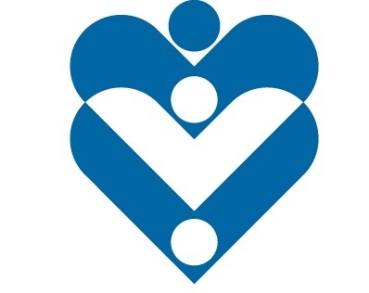 RECRUITMENT, INTERVIEWING & RETENTIONKeys to Success
HeartShare’s Management Training Program
Human Resources Team
Hire the RIGHT people for your jobs, then KEEP ‘em!
HeartShare’s Management Training Program
Recruitment, Interviewing & Retention: Keys to Success
OBJECTIVES
Interview Skills
Recruitment Efforts
Retention Tactics
The Right Employees
HeartShare’s Management Training Program
Recruitment, Interviewing & Retention: Keys to Success
RECRUITMENT
Go from 
REACTIVE 
to 
PROACTIVE

Don’t wait for an opening
Keep recruitment ongoing
HeartShare’s Management Training Program
Recruitment, Interviewing & Retention: Keys to Success
RECRUITMENT PROCESS
Communication
	Explain your hiring process & be specific about salary and position requirements.
Response Time
	Contact people as soon as possible.  Be aware of applicant’s timeframe.  
Employee and/or Individual/Client Involvement
	Involve others in the interview process – creates ownership.
Be Realistic
	Don’t sugarcoat the position! Give a tour.
HeartShare’s Management Training Program
Recruitment, Interviewing & Retention: Keys to Success
EVERYONE IS A RECRUITER
Seek out good employees and ask them for referrals

Recruit on your leisure

Create a partnership with Human Resources
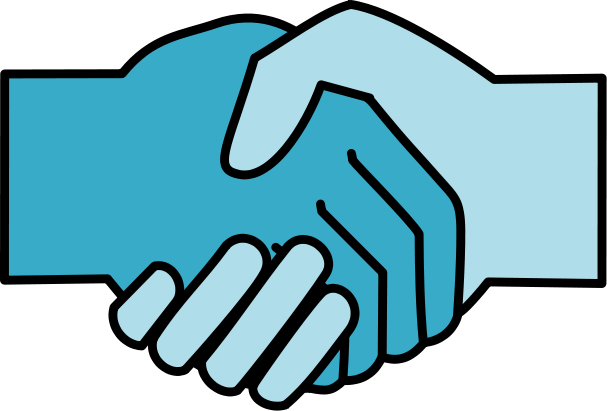 HeartShare’s Management Training Program
Recruitment, Interviewing & Retention: Keys to Success
JOB DESCRIPTIONS
Should list vital elements of the role
	Describe what the person will do, learn and become.  Describe the impact the person can make.  
Should set clear expectations
Should be updated as necessary


Review job description before your interview to identify key competencies!
HeartShare’s Management Training Program
Recruitment, Interviewing & Retention: Keys to Success
UTILIZE YOUR TOP PERFORMERS
Assess the top performers at your program and identify the key competencies or skills they have.
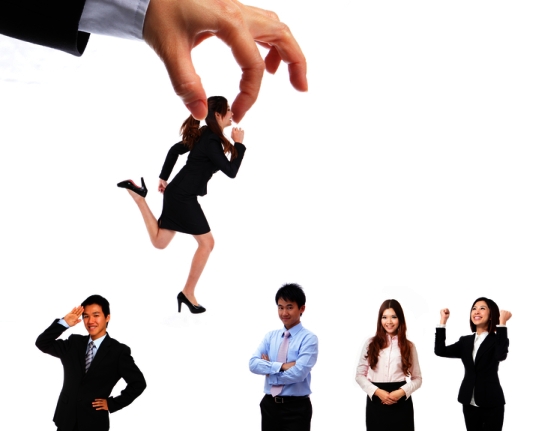 HeartShare’s Management Training Program
Recruitment, Interviewing & Retention: Keys to Success
WHAT ARE COMPETENCIES?
Competencies are a set of knowledge, skills, and behaviors that are consistent with the position’s requirements and the organization’s mission, vision, and priorities.
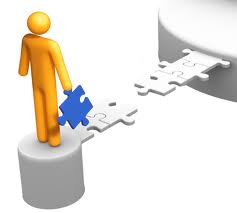 HeartShare’s Management Training Program
Recruitment, Interviewing & Retention: Keys to Success
IDENTIFYING KEY COMPETENCIES
Example of how to identify a key
competency from a job description:

Job Requirement:	Ability to interact & engage 				with peers, supervisors and 				staff with assertiveness & 					empathy.
Key Competency:	Interpersonal Skills
HeartShare’s Management Training Program
Recruitment, Interviewing & Retention: Keys to Success
KEY COMPETENCIES
Decision Making Skills
Achievement
Dependable
Initiative
Conflict Management
The Right Candidate!
HeartShare’s Management Training Program
Recruitment, Interviewing & Retention: Keys to Success
EXERCISE #1
REVIEW THE JOB DESCRIPTION AND IDENTIFY 3 KEY COMPETENCIES
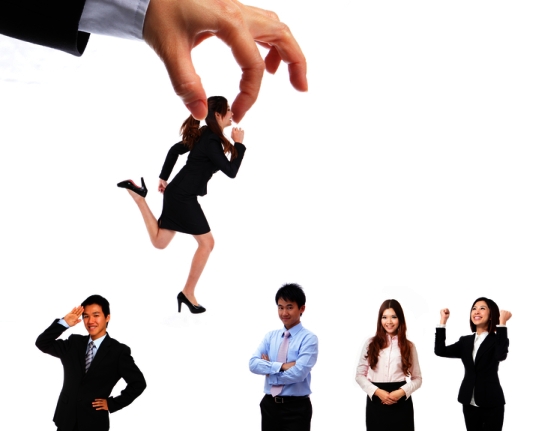 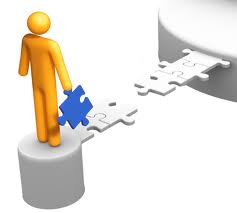 HeartShare’s Management Training Program
Recruitment, Interviewing & Retention: Keys to Success
INTERVIEWING SKILLS
BEHAVIOR-BASED INTERVIEWING
PAST BEHAVIOR PREDICTS FUTURE BEHAVIOR
HeartShare’s Management Training Program
Recruitment, Interviewing & Retention: Keys to Success
INTERVIEWING: THE OLD WAY
EASY INTERVIEW QUESTIONS
What are your strengths and weaknesses?
Do you work well under pressure?
Are you organized?
Where do you see yourself in five years?
HeartShare’s Management Training Program
Recruitment, Interviewing & Retention: Keys to Success
INTERVIEWING: THE NEW WAY
BEHAVIOR BASED INTERVIEWING
BBI will help you identify a candidate’s true 
competencies and find a STAR!  


Ask the what  DID you do questions, 
not the what WOULD you do questions.
HeartShare’s Management Training Program
Recruitment, Interviewing & Retention: Keys to Success
BB INTERVIEW QUESTIONS
Conflict Management
	Give an example of when you had to work with someone who was difficult to get along with. Why was this person difficult?  How did you handle this person?

Initiative
	Tell me about a time when you had to go above and beyond the call of duty in order to get the job done.

Achievement
	Describe a creative idea that you produced which led to a significant contribution to the success of an activity or project.
HeartShare’s Management Training Program
Recruitment, Interviewing & Retention: Keys to Success
EXERCISE #2
FORMULATE BEHAVIOR BASED QUESTIONS BASED ON THE KEY COMPETENCIES IDENTIFIED IN EXERCISE #1
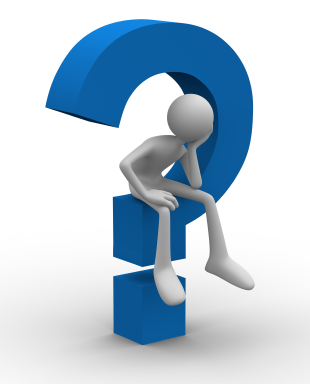 HeartShare’s Management Training Program
Recruitment, Interviewing & Retention: Keys to Success
BB INTERVIEW ANSWERS
Expect a thorough answer to a BB question.  The 
answer should include:

	Situation	Set up the situation with a setting and timeline
	Task  	Explanation of the required task or 			problem
	Action	Description of the actions taken to 			complete task
	Result  	Reveal outcome of completed task
Find Your STAR!
HeartShare’s Management Training Program
Recruitment, Interviewing & Retention: Keys to Success
THE INTERVIEW: A FEW TIPS
Set The Climate
Listen Analytically
Control The Interview
Take Notes
Allow For Silence
Expect Longer Answers
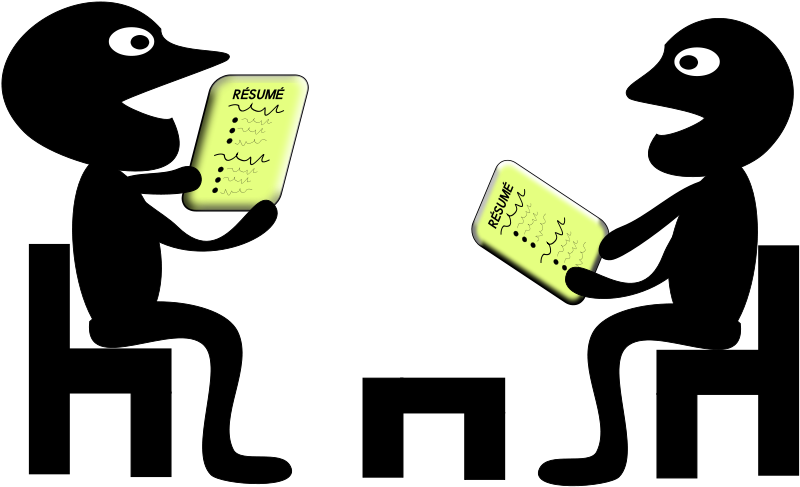 HeartShare’s Management Training Program
Recruitment, Interviewing & Retention: Keys to Success
INTERVIEW: EEO GUIDELINES
HeartShare’s Management Training Program
Recruitment, Interviewing & Retention: Keys to Success
INTERVIEW: ASSESS CANDIDATES
Utilize the Candidate Assessment Chart
Rating System of 1 to 5
Keeps Candidates Organized 
Assists in Making the Right Decision
HeartShare’s Management Training Program
Recruitment, Interviewing & Retention: Keys to Success
INTERVIEW: ASSESSMENT CHART
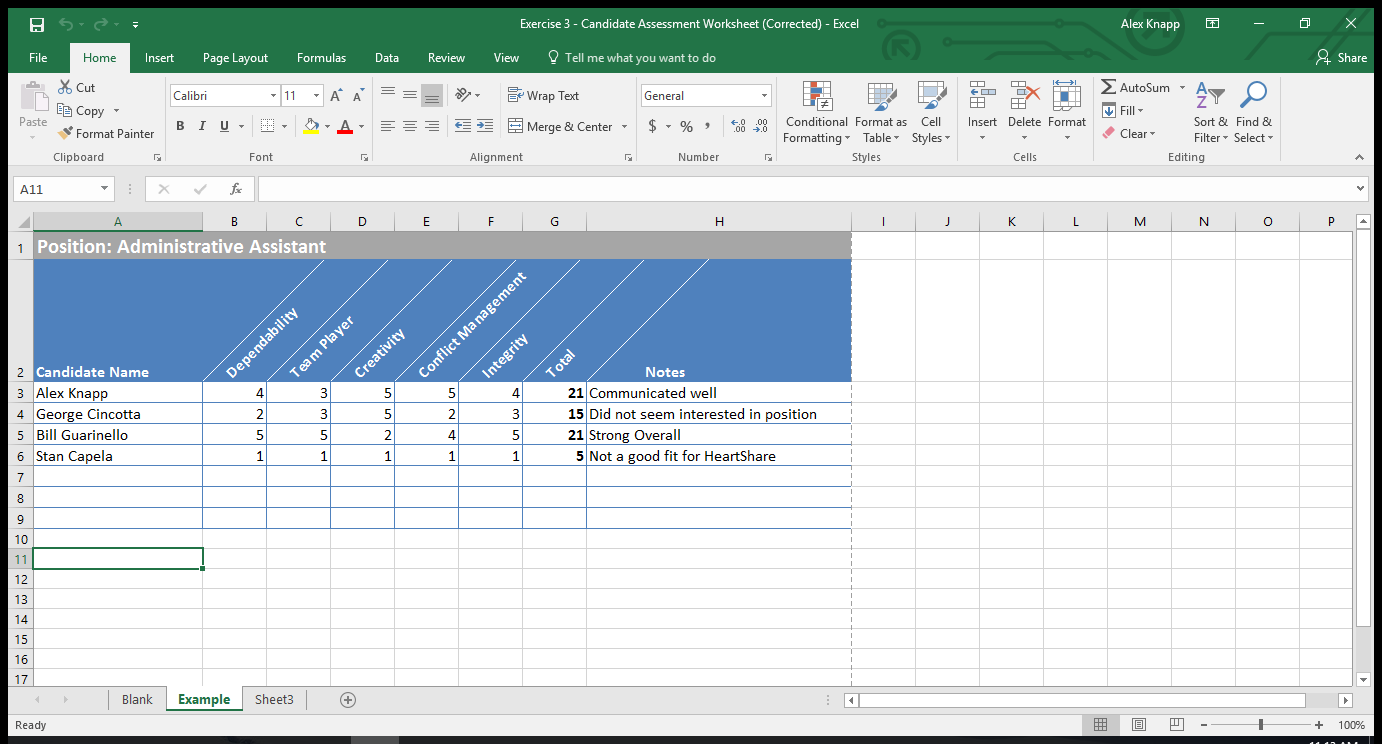 HeartShare’s Management Training Program
Recruitment, Interviewing & Retention: Keys to Success
EXERCISE #3
ROLE PLAY: ASSESS CANDIDATES
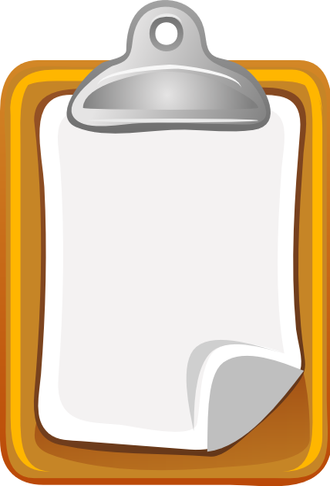 HeartShare’s Management Training Program
Recruitment, Interviewing & Retention: Keys to Success
KEY STEPS TO HIRE RIGHT
Hire!
Assess Candidates
Ask Behavior Based Questions
Pull Key Competencies
Prepare Job Descriptions
HeartShare’s Management Training Program
Recruitment, Interviewing & Retention: Keys to Success
HEARTSHARE’S HIRE PROCESS
1
2
3
4
5
HeartShare’s Management Training Program
Recruitment, Interviewing & Retention: Keys to Success
RETENTION
NOW YOU HAVE THEM, HOW DO YOU KEEP THEM?
Employee retention starts as soon as an employee is hired.
Retention = Culture
Establish a positive culture at your program
     What do YOU think creates a great culture?
HeartShare’s Management Training Program
Recruitment, Interviewing & Retention: Keys to Success
RETENTION: ONBOARDING
New Employees Should Feel Welcomed, Valued, and Equipped with the Tools & Resources They Need to Succeed

Successful Onboarding Shows an Employee They Have Made the Right Career Choice 

Successful Onboarding Has Proven to Improve Employee Engagement & Decrease Turnover
HeartShare’s Management Training Program
Recruitment, Interviewing & Retention: Keys to Success
RETENTION: FAST52 CONCEPT
Focus on a Specific Issue
Action-Oriented
Steeped in Simplicity
Timely
52 Weeks a Year – 52 Ideas
HeartShare’s Management Training Program
Recruitment, Interviewing & Retention: Keys to Success
RETENTION: FAST52 TIPS
Each Person is an Individual
Listen
Expect Resistance
Set the Tone for Learning and Improvement
Walk the Talk
If an Idea Doesn’t Work, 
    Dump It and Do Something Else
Start with Easy Ideas for Immediate Success
Don’t Worry if You Make a Mistake
Ask for Help
Tweak Strategies to Work for Your Program
HeartShare’s Management Training Program
Recruitment, Interviewing & Retention: Keys to Success
REVIEW
Interview Skills
Recruitment Efforts
Retention Tactics
The Right Employees
HeartShare’s Management Training Program
Recruitment, Interviewing & Retention: Keys to Success
QUESTIONS?
Warren Petty
Senior Vice President of Human Resource Services 
	P# 718.422.3302      warren.petty@heartshare.org

Alex Knapp
Assistant Director of Human Resource Services
	 P# 718.422.3223      alex.knapp@heartshare.org

Amanda Sanderson & Suress Spencer
 Recruiter and Recruitment Coordinator
	 P# 718.422.3348      amanda.sanderson@heartshare.org 
	P# 718.422.3212	suress.spencer@heartshare.org
HeartShare’s Management Training Program
Recruitment, Interviewing & Retention: Keys to Success